■府民向け相談窓口の設置
別添３
【専 用 電 話】　 ０６－６９４４－８１９７（２回線で受付）
【専用ＦＡＸ】　０６－６９４４－７５７９
【開 設 日】     令和２年１月２９日（水）
【相談受付時間】　午前９時～午後６時まで　平日・土曜・日曜・祝日対応
【主な相談対象者】
 ・武漢市への渡航歴がある方で発熱や呼吸器症状がある方
 ・武漢市への渡航歴がある方や肺炎患者との濃厚な接触をし、発熱や呼吸器症状がある方
   ※上記以外の方や一般的な質問は大阪府ホームページ等を参照
　 ※上記時間帯以外はお近くの保健所で電話受付
■来阪外国人向け相談窓口
【電話相談】　 　
・大阪観光局のコールセンター（Osaka Call Center)において、８言語で対応
　　　（日・英・中・韓・ｽﾍﾟｲﾝ・ﾎﾟﾙﾄｶﾞﾙ・ﾀｲ・ﾍﾞﾄﾅﾑ）　　　　(06-6131-4550)
　　※午前7時から午後11時まで（タイ語・ベトナム語は午前9時から午後6時まで）
　また、中国人スタッフ(１名)が対応する専用回線も設置　(080-1460-7627)　※24時間対応
・日本政府観光局において、24時間対応の多言語コールセンター「Japan　Visitor Hotline」を
　設置し、緊急時（事故・病気等）、災害時、一般観光案内に対応　（050-3816-2787）
【ホームページによる情報提供】
その他、多言語対応可能な病院の情報については、以下で案内。
・大阪府ＨＰ「おおさかメディカルネット」　https://www.mfis.pref.osaka.jp/omfo/
・日本政府観光局HP　　https://www.jnto.go.jp/emergency/jpn/mi_guide.html
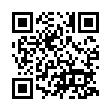